Social Skills Reflection
Unless otherwise noted, this work is licensed under a Creative Commons Attribution-NonCommercial-ShareAlike 4.0 International (CC BY-NC-SA 4.0) license.
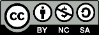 All images used in this slide deck are retrieved from Microsoft PowerPoint 365 Stock Image tool unless otherwise noted. Templates and clipart are by Microsoft: all rights reserved copyright.
Have you ever had someone get upset at you about something you said but you aren’t sure why they are upset?
Sometimes, we say something that upsets someone, and we have no clue why they are upset.
This can be from a social mistake we made and didn’t realize we made this mistake.
The social world can be confusing and sometimes we need to look back at what happened to figure out what the mistake was and how to fix it.
This process of examining a social mistake is called a Social Autopsy.
Parts of the Social Autopsy
What happened in the social situation?
What was the social mistake? Who was hurt by the mistake?
What should you do to correct the mistake?
What should you do differently next time?
Direct Link: Special Education - social autopsy (3.47s). Closed Captions and transcript available on YouTube
Example of Using a Social Autopsy
What happened?  
I wanted to tell the boys at recess about my new video game so I went into the group and started to tell them about it and they got mad at me.
What was the social mistake? Who was hurt by the mistake?
They were having a conversation and I interrupted and didn’t wait until they were done talking before I started talking. Jimmy was hurt because he was the person talking when I interrupted.
What should you do to correct the mistake?
I will apologize to the group of boys for interrupting at recess.
What should you do differently next time?
Wait my turn to start talking after the other person is done talking.
Now let’s practice this skill:
Work on the Social Autopsy Worksheets
Think about a time when you think you might have made a social mistake.
Teacher Tip
I will have these worksheets available in the classroom for students to use whenever they have a social situation that didn’t go well, and we can discuss it and see what mistake was made and correct it for future situations.
References
Ohio Center for Autism and Low Incidence. (n.d.). Social autopsy. OCALI. Retrieved February 4, 2022, from https://www.ocali.org/project/resource_gallery_of_interventions/page/social_autopsy